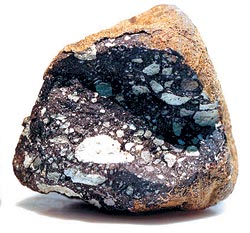 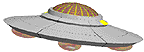 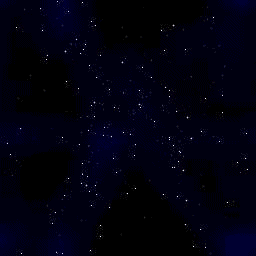 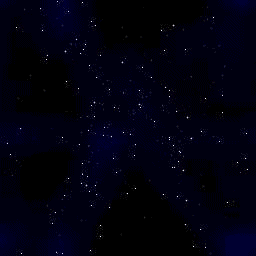 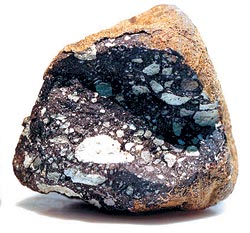 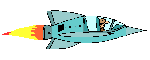 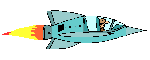 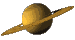 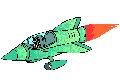 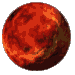 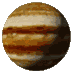 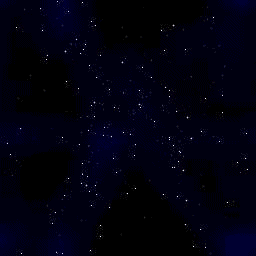 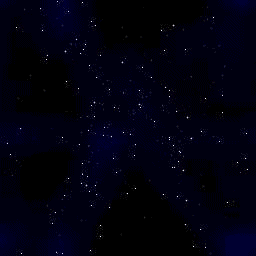 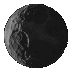 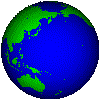 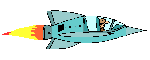 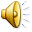 ЭЛЕКТРОННАЯ ФИЗМИНУТКА  Галкиной Инны Анатольевны http://pedsovet.su/load/244-1-0-2617